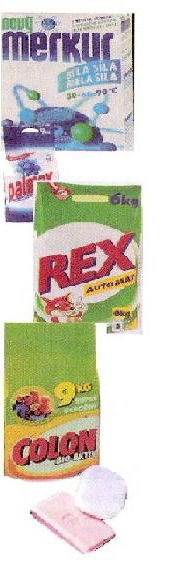 MYDLÁ A SAPONÁTY
RNDr. Ľudmila Mošková



CHÉMIA  9.ROČNÍK
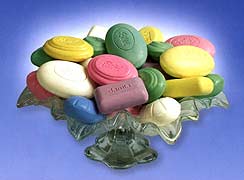 20.3.2020
1
Obsah témy  Mydlá a saponáty
Osobná hygiena 
Čo je prací prostriedok? 
Ako vznikajú mydlá? 
 Draselné mydlá 
Čo sú tenzidy? 
Činnosť tenzidov a mydiel
Mechanizmus pôsobenia mydla a tenzidov 
Na čo sa pridávajú do pracích práškov enzýmy? 
Na čo sa pridávajú zmäkčovače vody? 
Fosforečnany 
Bieliace zložky a optické zjasňovače 
Saponáty 
Zopakujme nové pojmy
2
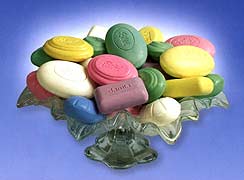 Osobná hygiena patrí medzi základné ľudské potreby. Prvý čistiaci prostriedok, ktorý ľudia použili bola určite voda. Egypťania poznali mydlo už před tisícročiami. Varili tuk so sódou, ktorú získavali z Mŕtveho mora. Dnes si už nevieme náš život predstaviť bez pracích prostriedkov, saponátov, mydiel, šampónov  a kozmetických prípravkov rôzneho druhu.
3
Čo je prací prostriedok?
Dnešné pracie prostriedky sú zmesi mydla, tenzidov, enzýmov, optických zosvetľovačov, bieliacich zložiek, parfumov a iných pomocných látok.

   Čo sú mydlá? 
    
    Mydlá  sú sodné a draselné soli  mastných kyselín.
4
Ako vznikajú mydlá?

  Sodné mydlá – tvrdé jadrové mydlá 

 - vznikajú reakciou hydroxidu sodného  s mastnou kyselinou napr. kyselinou stearovou      

   C17H35COOH  +   NaOH             C17H35COONa   +   H2O   
                                                                   stearan sodný
5
Draselné mydlá – mazľavé  mydlá 

– vznikajú reakciou hydroxidu draselného  s mastnou kyselinou napr. kyselinou olejovou   

   C17H33COOH   +   KOH               C17H33COOK   +   H2O 
                                                        olejan draselný
6
Čo sú tenzidy?
Tenzidy sú látky, ktoré znižujú  povrchové napätie vody a umožňujú rozpúšťať nečistoty.    
                                 





Zmáčateľnosť tkaniny   a) bez prítomnosti tenzidu  b) v prítomnosti tenzidu
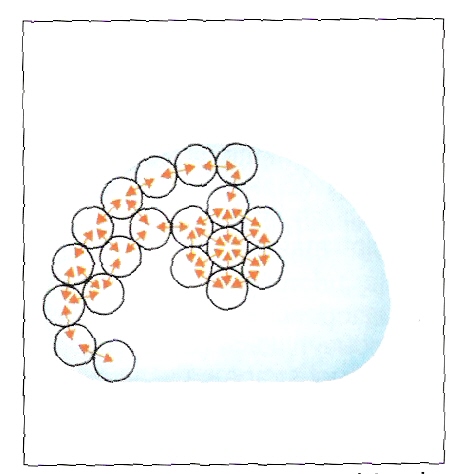 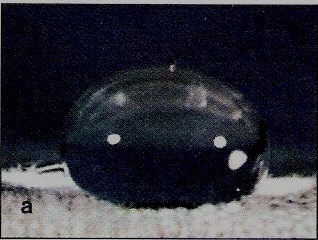 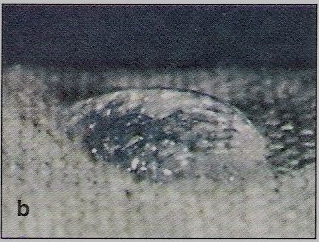 7
Činnosť  tenzidov a mydiel  je ukrytá v štruktúre ich molekúl. V každej molekule týchto látok rozlišujeme dve zložky: 
    a) hydrofilnú zložku – priťahujúcu vodu, ktorú tvoria anióny so záporným nábojom, napr. - COO¯ 
    b) hydrofóbnu zložku – odpudzujúcu vodu, ktorú tvorí uhľovodíkový reťazec. 
                                                                     
                     
           


                         
                                              Správanie sa hydrofilných   
                                   a hydrofóbnych častí 
                              molekúl tenzidov
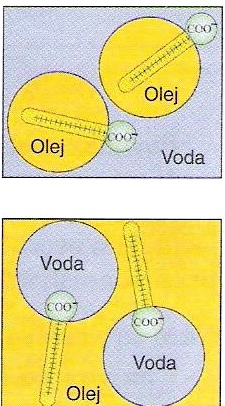 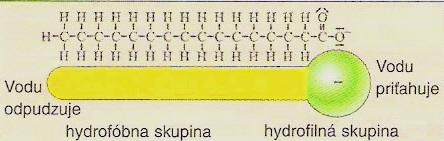 8
Mechanizmus pôsobenia mydla a tenzidov
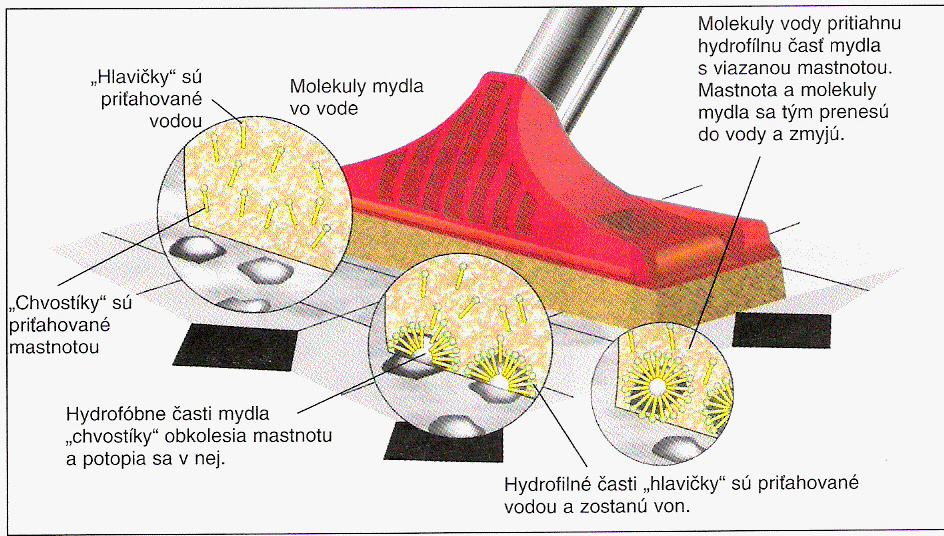 9
Načo sa pridávajú do pracích práškov  enzýmy?
Enzýmy sú biokatalyzátory – sú to látky, ktoré štiepia - rozkladajú  iné látky. 
 
Bioaktívne pracie  prostriedky obsahujú enzýmy, ktoré dokážu rozložiť nečistoty  bielkovinového pôvodu     ( krv, kakao, vajcový žĺtok, šťavu z pečeného  mäsa a pod.) Účinnosť enzýmov sa znižuje v zásaditom prostredí, v prítomnosti veľkého množstva bieliacich látok a pri vyššej teplote nad 60°C, preto že sú to bielkoviny.
10
Načo sa pridávajú zmäkčovače vody?
Zmäkčovače vody sú spravidla sodné soli kyseliny fosforečnej (fosforečnany – „fosfáty“), ktoré časť svojich  Na + iónov vymenia za Ca2+ a Mg2+ ióny z vody.
Tvrdá voda obsahuje tieto ióny vo forme uhličitanov, ktoré sa usadzujú v podobe vodného kameňa na súčiastkách práčky.
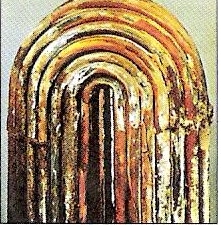 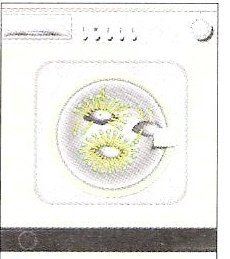 11
Fosforečnany pomáhajú prať a chrániť zariadenie práčky, ale vypustené do odpadových vôd zamorujú rieky, lebo porušujú biologickú rovnováhu vo vode. Umožňujú rásť riasam, ktoré spotrebúvajú kyslík z vody.
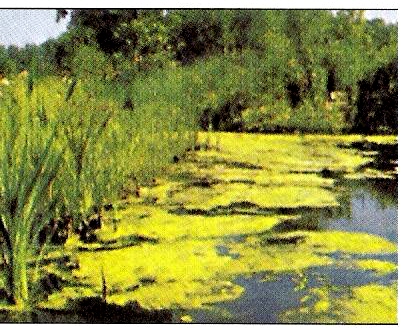 12
Aký účinok majú bieliace zložky a optické zjasňovače?
Bieliace zložky moderných pracích prostriedkov obsahujú silné oxidovadlo.    

Jeho úlohou je odfarbiť a zoxidovať farebné škvrny, napr. z ovocia, čaju, kávy. Ale jeho účinok sa dosiahne až pri teplote nad 60 °C. Vtedy účinnosť enzýmov klesá.
13
Saponáty – sú veľmi účinné povrchovo aktívne látky, používané ako                              -  pracie,                             -  namáčacie                              -  čistiace prostriedky.  Nevýhody :                    - ťažšie sa rozkladajú ako mydlá a tak znečisťujú prírodu,                   - rozkladajú sa len čiastočne a ich odstraňovanie z vody  je náročné.   Z ekologického hľadiska treba dať prednosť saponátom bez fosforečnanov.
14
Zopakujme nové pojmy:
prací prostriedok
mydlá
tenzidy
hydrofilná zložka
hydrofóbna zložka
enzýmy
zmäkčovače vody 
bieliace zložky
optické zjasňovače 
saponáty
15